ЦИРК ПРЕДСТАВЛЯЕТ…
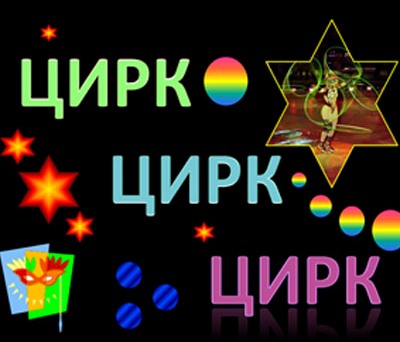 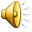 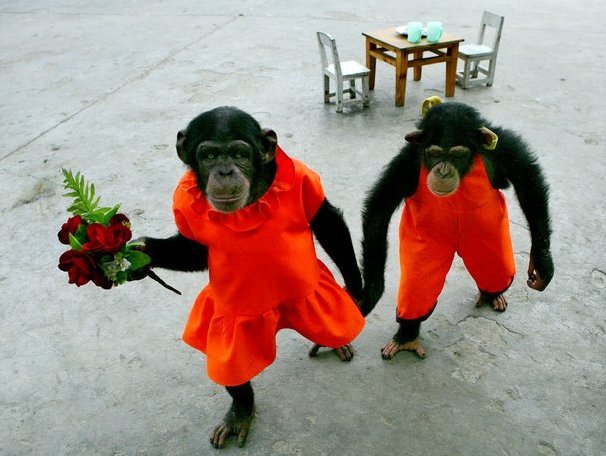 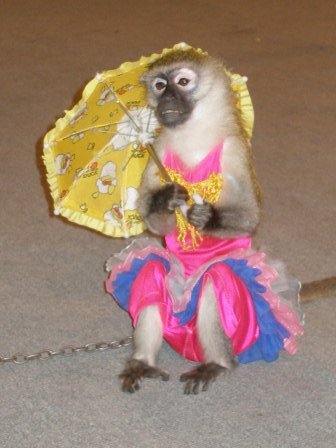 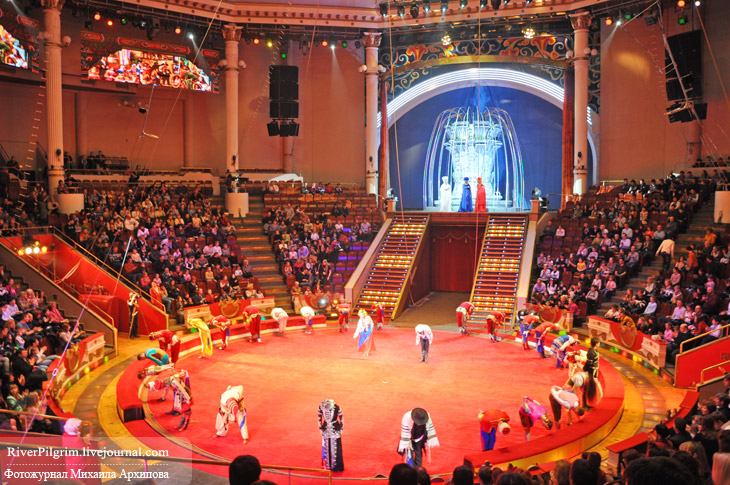 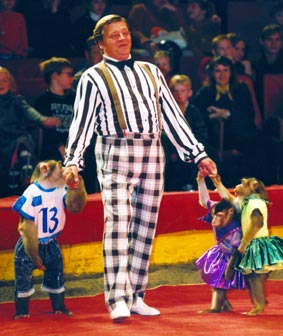 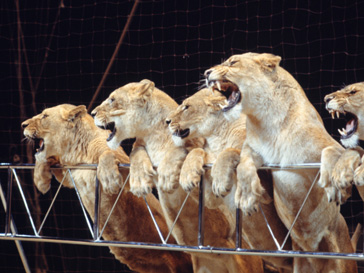 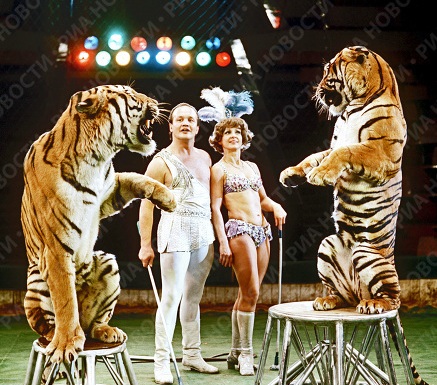 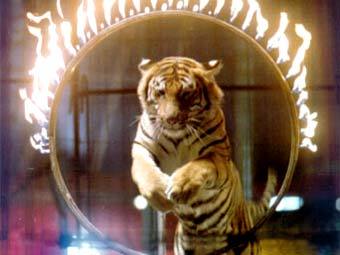 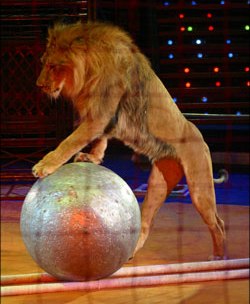 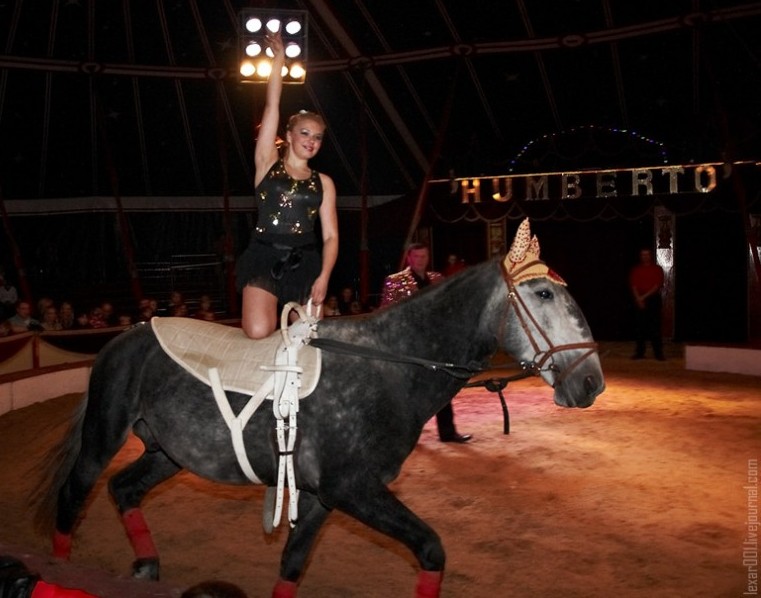 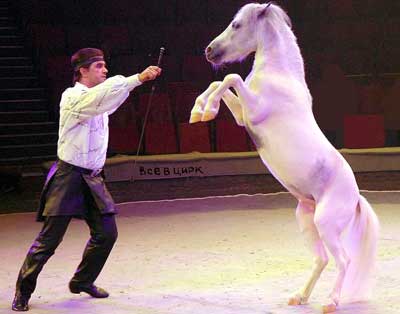 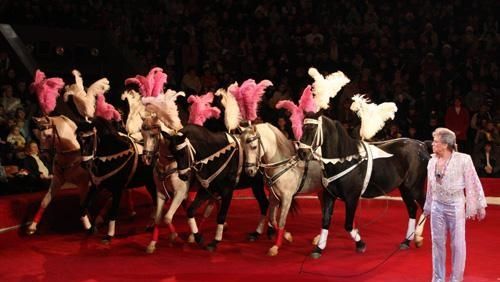 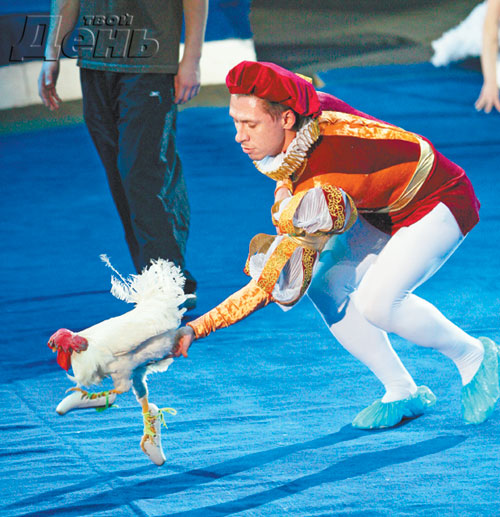 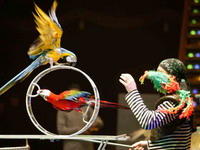 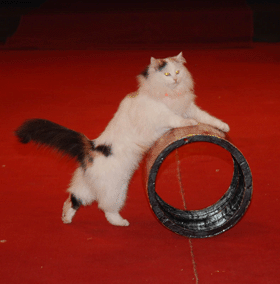 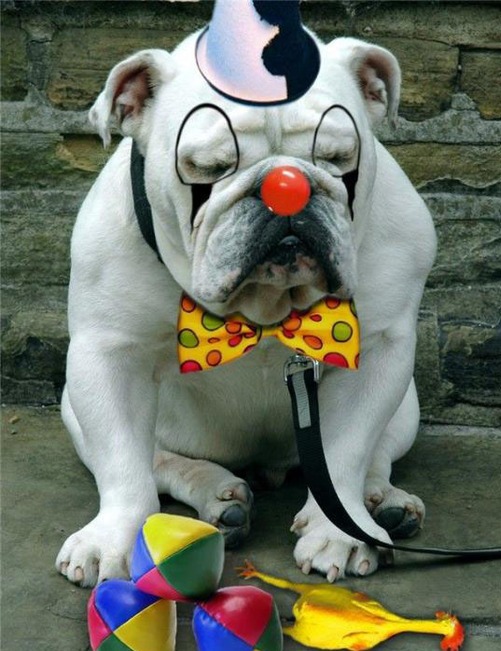 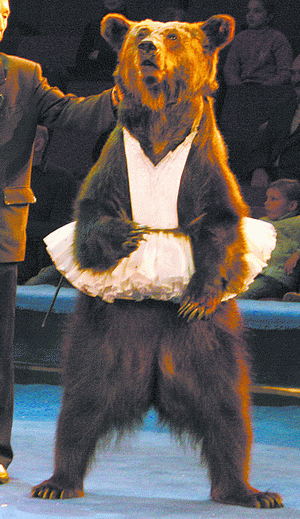 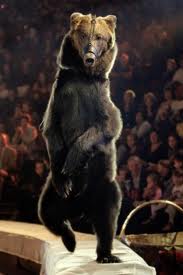 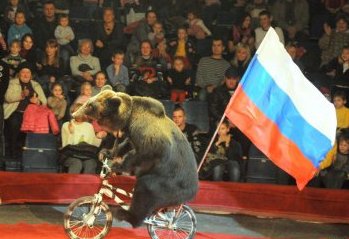 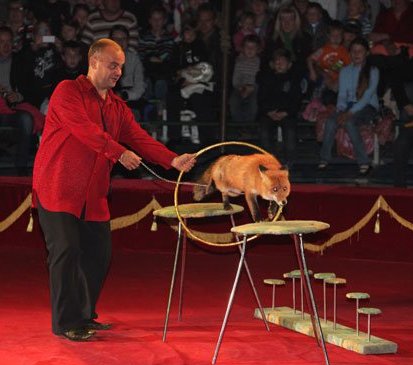 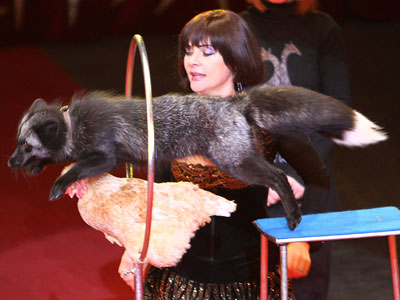 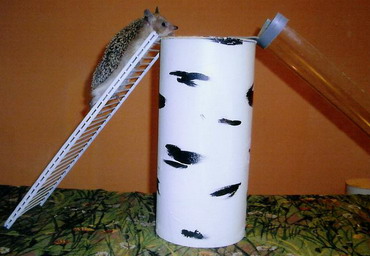 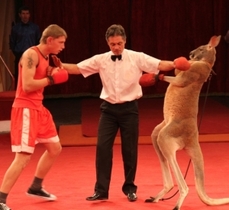 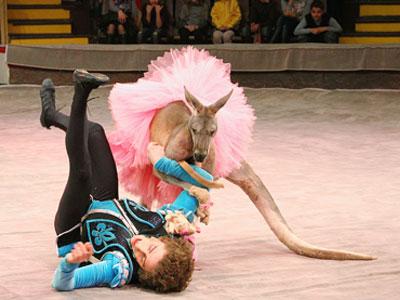 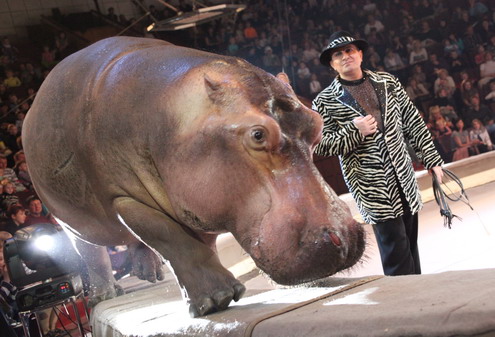 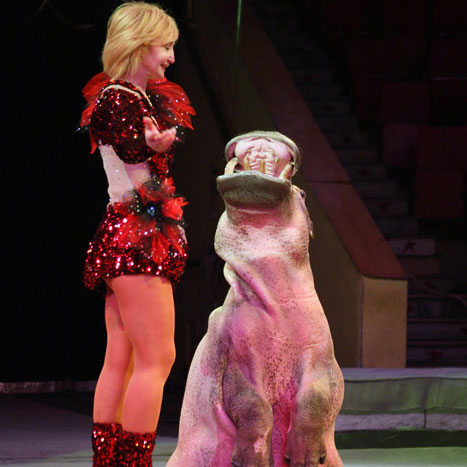 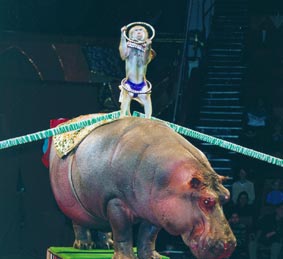 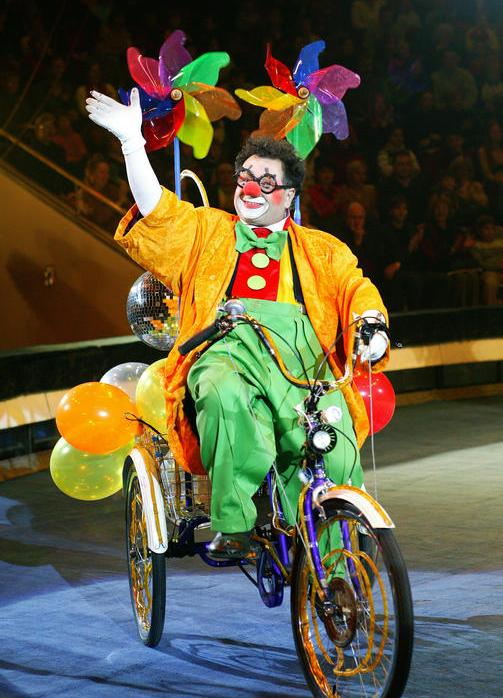 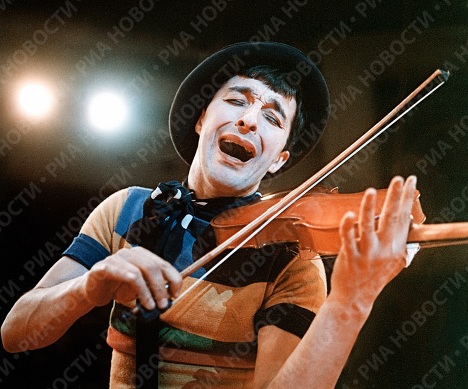 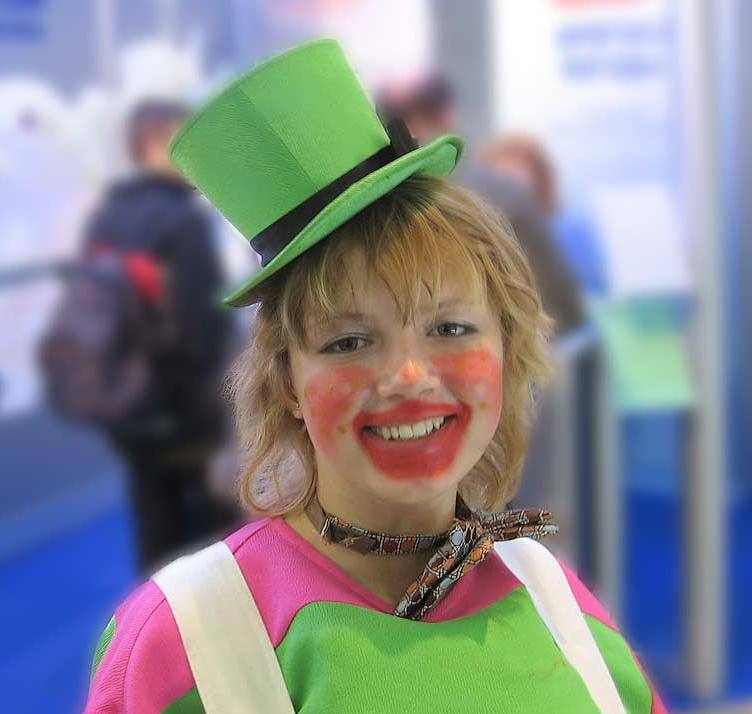 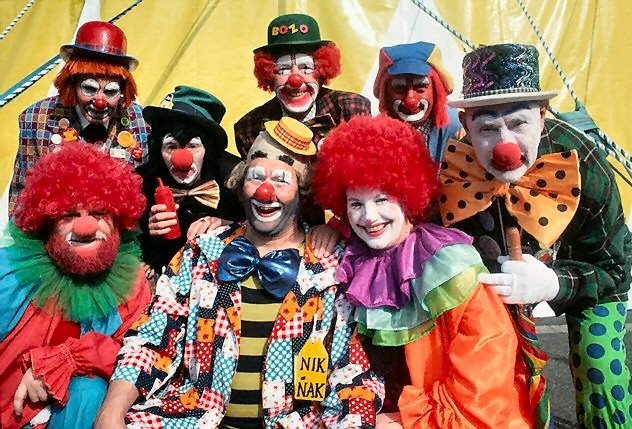 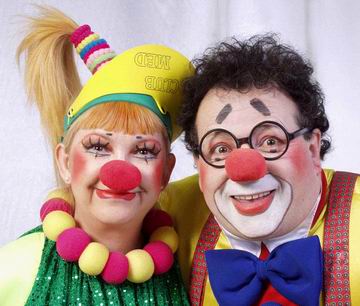 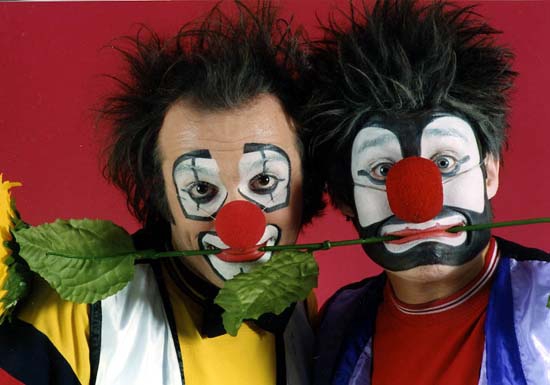